Motivation
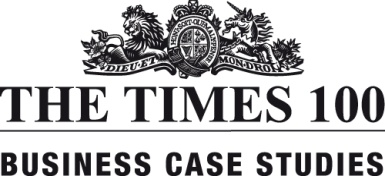 Extrait du diaporama disponible sur le site the times 100 business case studies (Virgin)
What is motivation?
Motivation is concerned with the desire to do
something or achieve a particular result. 

Having motivated employees results in:
Greater productivity
Better quality products or service
Lower staff turnover
Reduced absenteeism
Monetary methods of motivation
Monetary methods of motivaiton
Non-monetary methods of motivation
Non-monetary methods of motivation
Motivational theorists
It is useful to know 2 or 3 motivational theories from
the following list:
Maslow’s hierarchy of needs
Mayo’s theory of human relations
Maslow’s hierarchy of needs
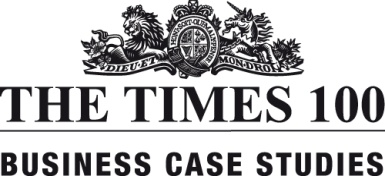 Abraham Maslow
Abraham Maslow was an American psychologist.  He
fully introduced his hierarchy of needs in 1954 to
explain how people are motivated. 

Although Maslow’s theory was not intended to apply
only to the workplace, it has practical applications in
business.
Maslow’s hierarchy of needs
Maslow’s hierarchy of needs
The hierarchy starts with our basic physiological needs for survival. 

As each need is met, the next need up the hierarchy becomes the motivator.

Workplaces can help to meet these needs.
Maslow and the workplace
However...
One criticism of Maslow’s hierarchy is that workers may not seek to have all their needs met in the workplace.  For example, if a worker has a hectic social and family life, they  may not need to have their social needs met at work.

Some researchers have questioned the order that Maslow has given the needs, whereas others even question the existence of a hierarchy at all.
Elton Mayo – the human relations movement
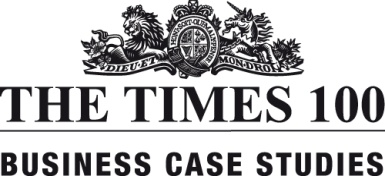 Elton Mayo
Elt0n Mayo was a psychology lecturer in Australia and
the USA during the early part of the 20th century.

Mayo’s human relations school of management theory
came out of a study he carried out at Western Electric
company’s Hawthorne Plant in Chicago.
Mayo’s theory of human relations
Mayo’s experiments showed that:
teamwork is an important motivator 
managers should take an interest in their workers.

He suggested the physical conditions and pay matter less than social interaction when motivating employees.
Humans relations and firms
According to Mayo, workers will be motivated if given
the opportunity to:
Work in teams
Get involved in the direction and decision making of the organisation
Access effective communication channels with managers and other workers.